Cloud-based Parallel Implementation of SLAM for Mobile Robots
Supun Kamburugamuve, Hengjing He, Geoffrey Fox, David Crandall
School of Informatics & Computing
Indiana University
USA
22 Mar 2016
Simultaneous Localization and Mapping (SLAM)
Simultaneously Building a map and estimating the robot position with sensor errors
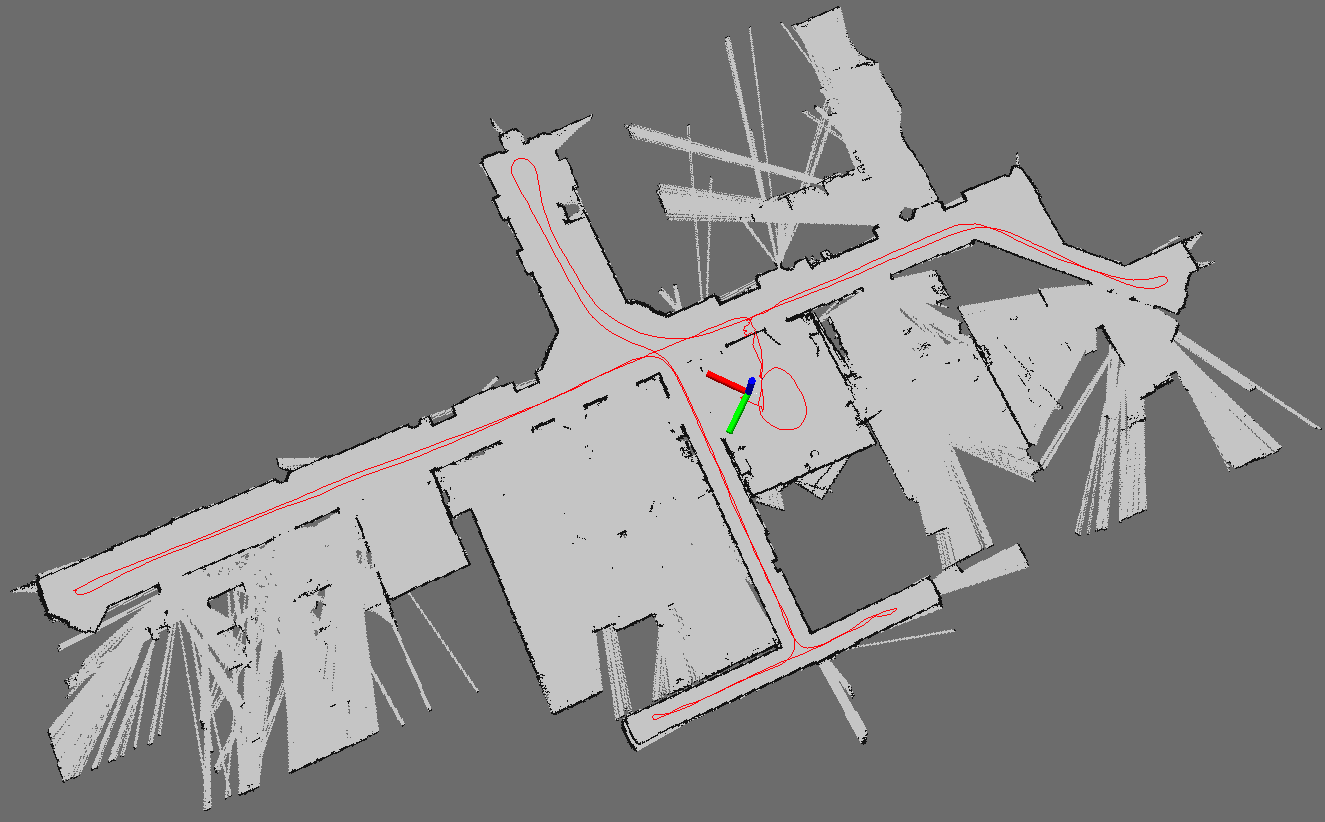 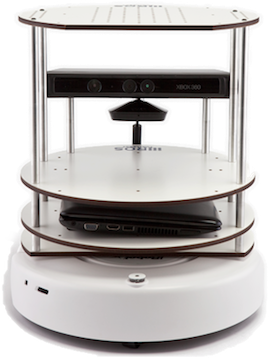 Map Built from Robot data
Robot with a Laser Range Finder
Cloud DIKW for Robotics (Data, Information, Knowledge and Wisdom)
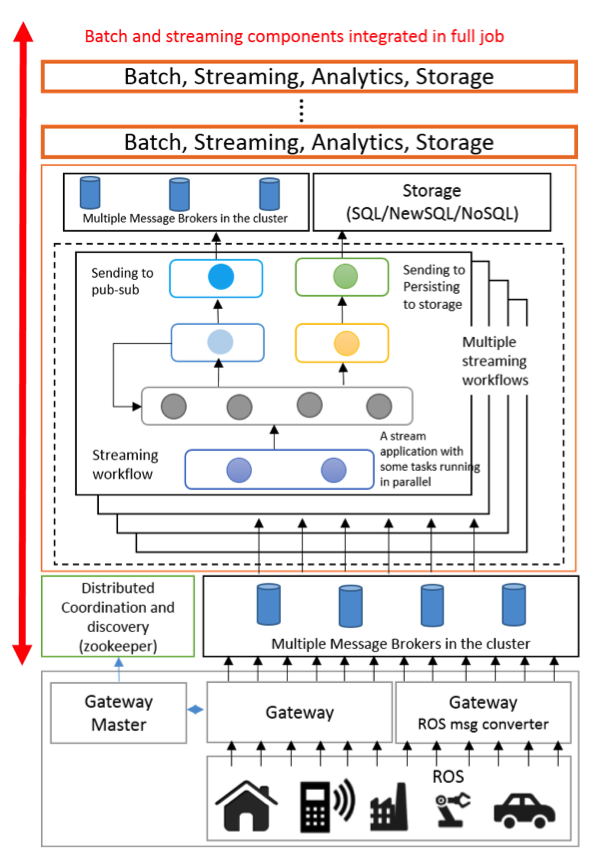 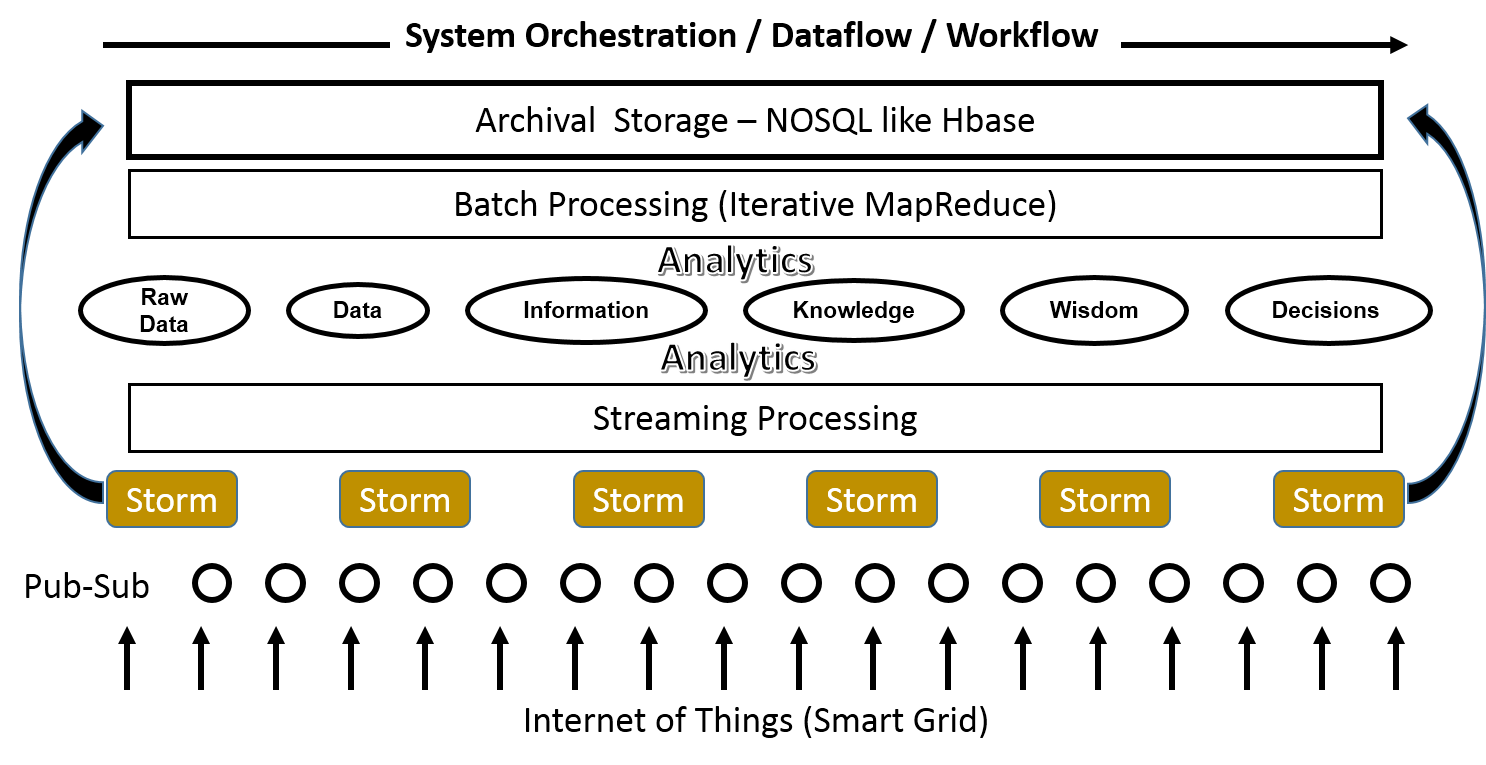 High-level Architecture
Detailed Architecture
Apache Storm
The Stream processing model is a graph of stream processing nodes connected through streams of events.
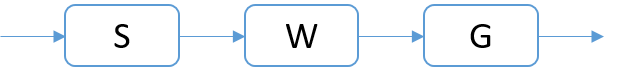 User Graph
Topology
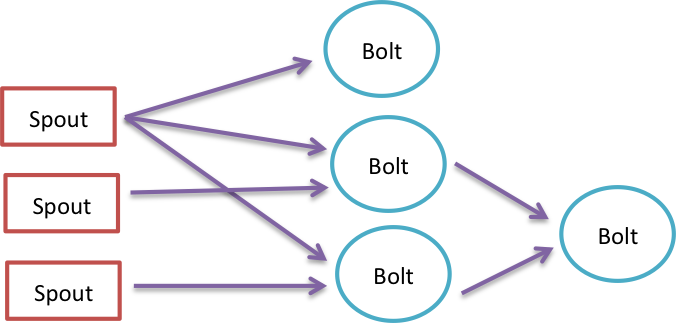 Storm Programming Model
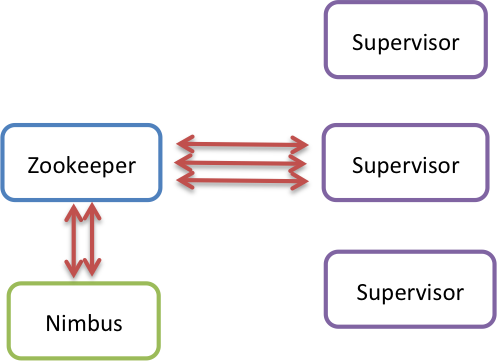 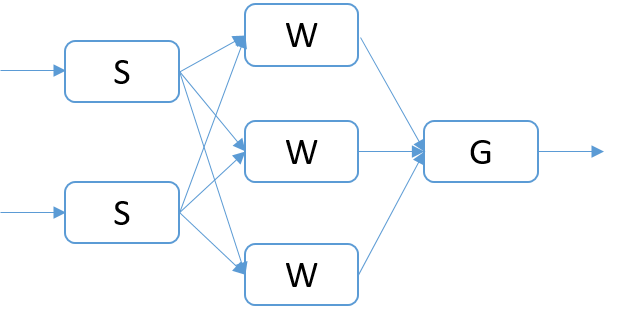 Execution graph
Architecture
http://storm.apache.org/
Particle Filtering Based SLAM
The above factorization first estimates the position of the robot given the observations, and then calculates the map using the trajectory of the robot.
Algorithm: Grisetti, Giorgio, Cyrill Stachniss, and Wolfram Burgard. "Improved techniques for grid mapping with rao-blackwellized particle filters." Robotics, IEEE Transactions on 23, no. 1 (2007): 34-46.
Algorithm
The particle filter maintains a set of particles, with each one containing a probable map of the environment and a possible trajectory of the robot.
For each particle:
Streaming Application
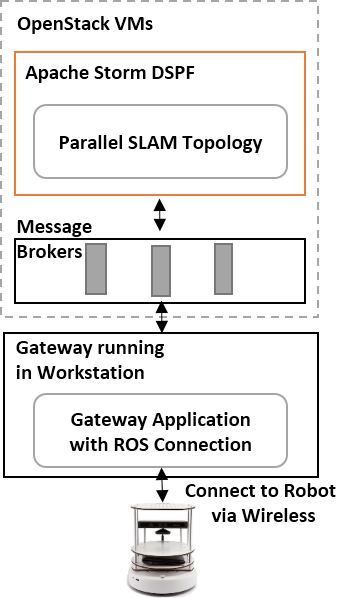 System overview
Distributed Streaming Computation
Performance of Parallel vs Serial
Parallel behavior of the algorithm with 640 laser readings (left) and 180 readings (right). For each dataset, the top graph shows mean times and the bottom graph shows the speedup
Analysis of Performance
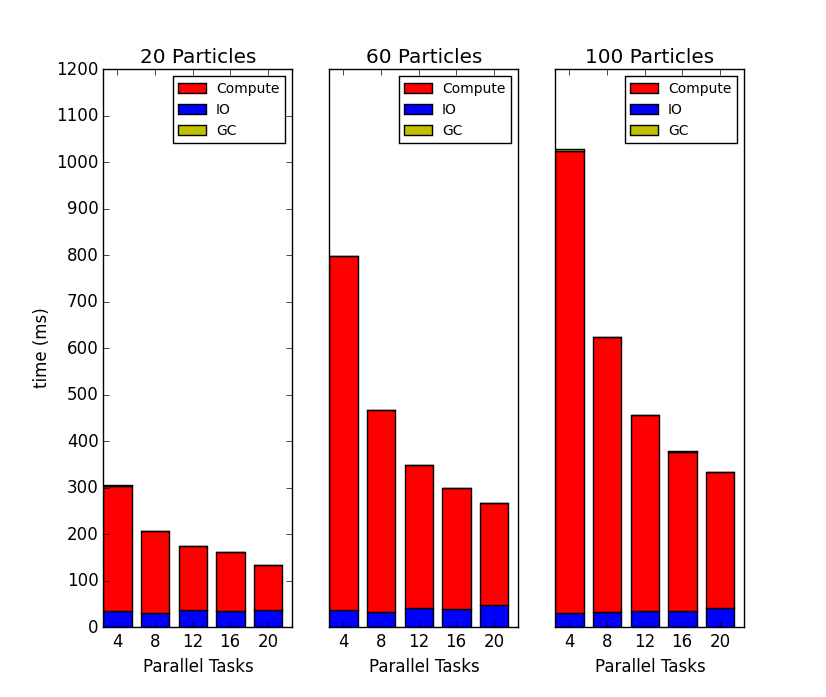 Overhead of imbalanced parallel computation
I/O, garbage collection, and Compute time
Improved Performance
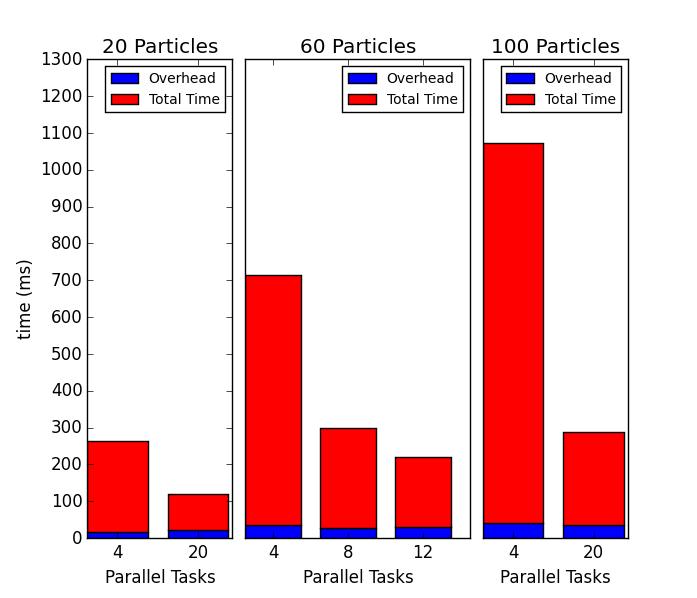 Reduced parallel overhead
Improved performance
Challenges & Future Directions
Cloud based distributed streaming frameworks are not adequate
Improved communication to reduce overhead 
Supun Kamburugamuve, Saliya Ekanayake, Milinda Pathirage, Geoffrey Fox, “Towards High Performance Processing of Streaming Data in Large Data Centers” Technical Report January 26 2016, to be published in proceedings of HPBDC 2016 IEEE International Workshop on High-Performance Big Data Computing in conjunction with The 30th IEEE International Parallel and Distributed Processing Symposium (IPDPS 2016), 
Scheduling for real time applications
Scaling to thousands of applications is difficult because of APIs and scheduling
Applications
Hengjing He, Supun Kamburugamuve, and G.C. Fox, Cloud based real-time multi-robot collision avoidance for swarm robotics Technical Report, May 7, 2015. To be published in International Journal of Grid and Distributed Computing.